Стилі одягу
Підготували учениці 8 класу : 
Брозь  Д.
Гуменна Б.
Стиль : « Класичний консервативний стиль »
Романтичний стиль
Спортивний стиль
Стиль casual
Дербі стиль
Діловий стиль
Екстравагантний
Етнічний одяг
Мінімалізм
Сафарі
Мілітарі
Колоніальний стиль
Морський стиль
Вамп
Диско
Тедді-гелз
Гарсон
(жіночий одяг в чоловічому стилі )
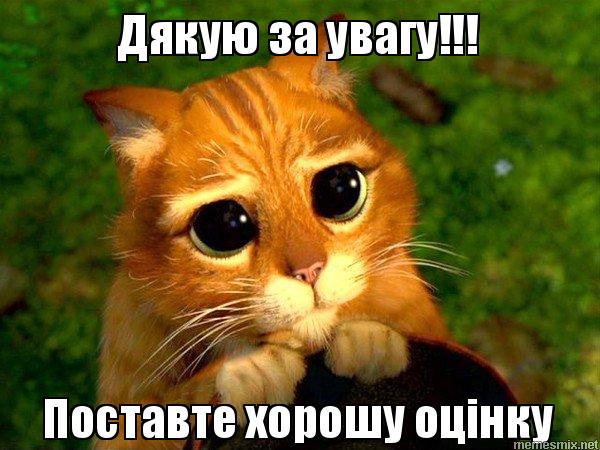